2019年8月25日
(一社)広島県作業療法士会
学術部 中南部地区研修会
在宅における終末期･緩和期の作業療法
YMCA訪問看護ステーション・ピース
作業療法士　濱西　由希子
本日の内容
１．がんの在宅緩和ケアの特徴
２．末期がんへの理解
３．作業療法士は何ができるか？
４．事例紹介
１.がんの在宅緩和ケアの特徴
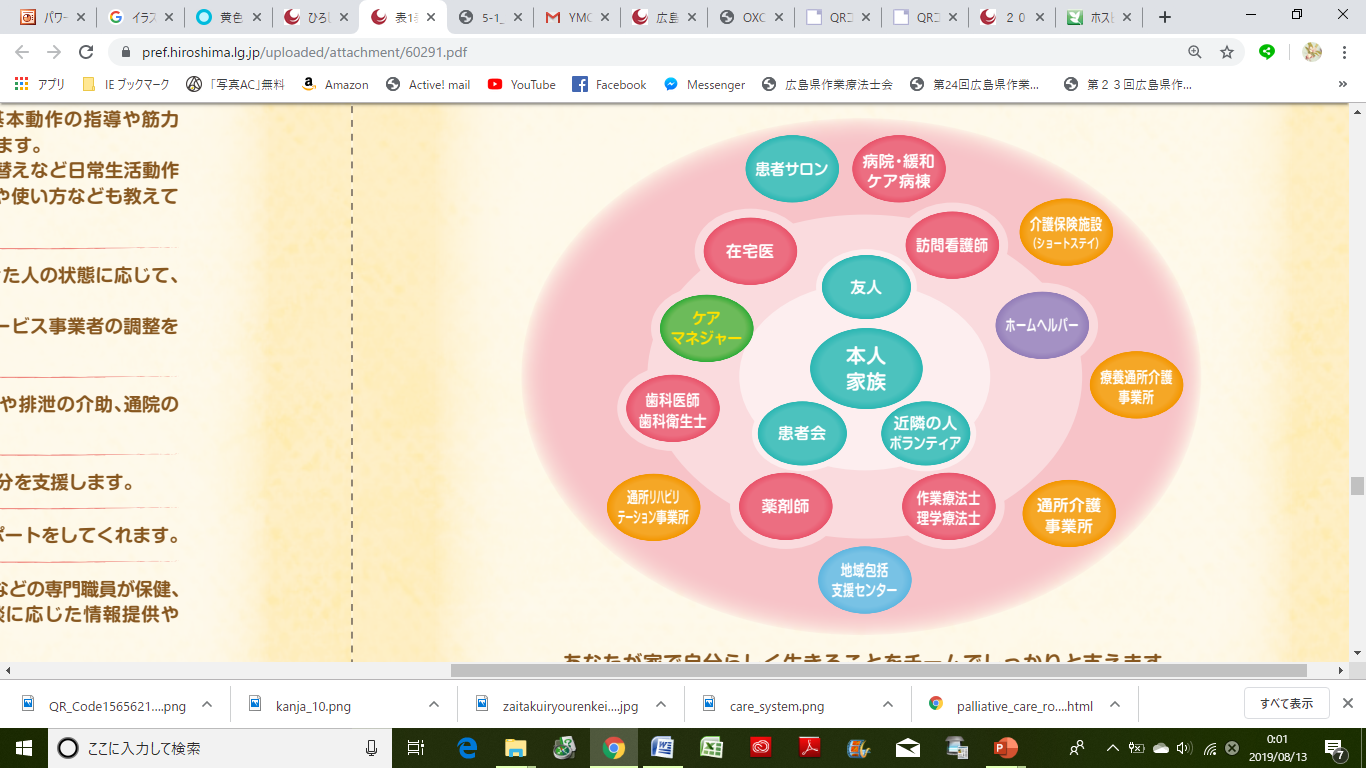 病院・緩和
ケア病棟
患者サロン
介護保険施設(ｼｮｰﾄｽﾃｲ)
訪問看護師
在宅医
友人
ｹｱ
マネジャー
ﾎｰﾑﾍﾙﾊﾟｰ
本人
家族
療養通所介護
事業所
歯科医師
歯科衛生士
近隣の人
ﾎﾞﾗﾝﾃｨｱ
患者会
「在宅緩和ケアの手引き」
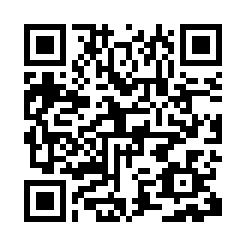 通所ﾘﾊﾋﾞﾘ
ﾃｰｼｮﾝ事業所
通所介護
事業所
作業療法士
理学療法士
薬剤師
地域包括
支援ｾﾝﾀｰ
広島県緩和ケア支援センター発行
（広島がんネットHPより)
１．がんの在宅緩和ケアの特徴
(WHO「緩和ケアの定義」(2002年)より)
１．がんの在宅緩和ケアの特徴
(「在宅医療テキスト(第3版)」(公財)在宅医療助成勇美記念財団より)
１．がんの在宅緩和ケアの特徴
①がん患者の在宅療養は医療ニーズが高い
がん患者の身体的苦痛の頻度の特徴として、病状が進行した
　　状態でも、亡くなる数か月前までは痛み以外の苦痛症状は
　　軽いことが多く、必要に応じて医療用麻薬等により痛みを緩和して
　　自宅療養することが可能となる。
　　しかし、亡くなる2か月前頃から急激に様々な苦痛症状が出現し、
　　全身状態の急激な悪化により終末期の医療ニーズは高くなる。
　　特に、介護保険対象外の若い末期がん患者の在宅緩和ケアは
　　今後の重要課題である。
(「広島県地域在宅緩和ケア推進モデル事業 最終報告書」より)
１．がんの在宅緩和ケアの特徴
～AYA世代のがん患者～
・AYA(ｱﾔ)とはAdolescent and Young Adultの略で15歳～30歳前後の思春期・　若年成人のことで、AYA世代のがんには、小児や成人とは異なった問題や　課題があると言われています。
・AYA世代に発生するがんは、一般的に予後不良とされます。
・AYA世代のがん患者は2万人強で全がん罹患者数の2.5%と言われています。
・AYA世代のがん診療は専門家が少なく最適な治療法が確立していません。
・公費負担制度という観点でもサポートされていないという問題があります。・小児がんに対する「小児慢性特定疾患」は18歳未満が対象で、18歳以上に　は適用されません。重症な状態となった患者さんに適用される介護保険も　40歳以上が対象となっており、AYA世代に発生するがんの経済的負担が問題　となっています。
(国立がんセンターHPより)
～AYA世代のがん患者～
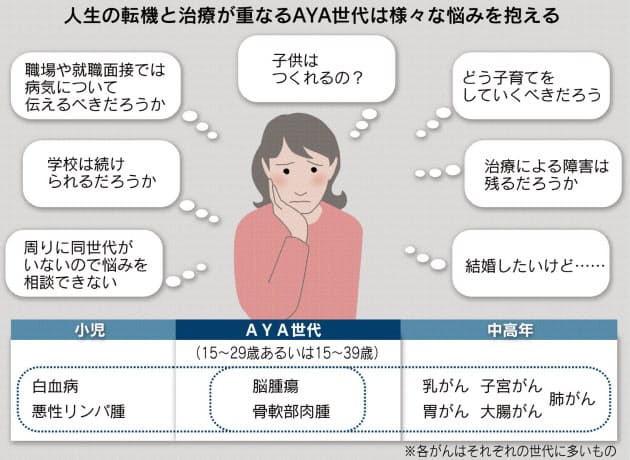 AYA世代のがん患者が抱える問題
(日本経済新聞「思春期＆若年成人[AYA世代]がん入院の孤立防げ」より)
[Speaker Notes: 小児期と成人期の間にあたるAYA世代の患者さんは、さまざまな問題を抱えています。例えば、病気の治療が生殖機能に及ぼす影響や晩期合併症、通勤や通学に及ぼす影響、思春期という多感な時期に病気に罹患することによるさまざまな精神的ストレス、将来への不安などです。]
～AYA世代のがん患者～
AYA世代のがん種の内訳
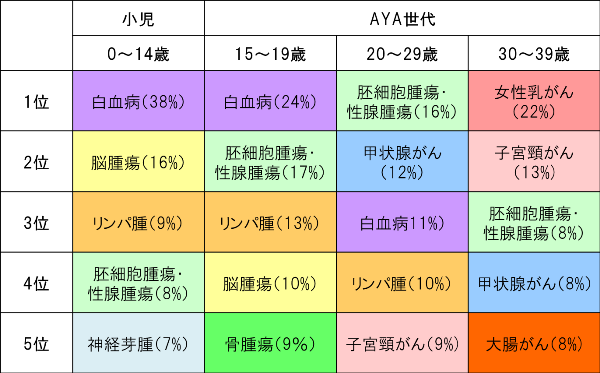 (国立がん研究センターがん登録サービス「がん登録・統計」より)
～AYA世代のがん患者～
～AYA世代の在宅がん患者を支える～
40歳未満の訪問看護の利用は、医師からの訪問看護指示書により、基本週1〜3回以内、重度の疾病(末期の悪性腫瘍等)など条件が合えば4回以上、公的医療保険が利用可能となる。
介護保険は適用されないため、ヘルパーは自費。介護ベッドや車いす、褥瘡予防のマットレスなどは自費レンタル。※助成金が使える地域はまだまだ数少ない･･･
ピアサポートや患者会、ボランティアに繋ぐ。
AYA世代の末期がん患者が、最期まで自宅で過ごすためには？
「末期がんでも自宅に帰りたい…！」
患者さんはどこに相談すればいい･･･？
～AYA世代のがん患者～
「がん相談支援センター」とは
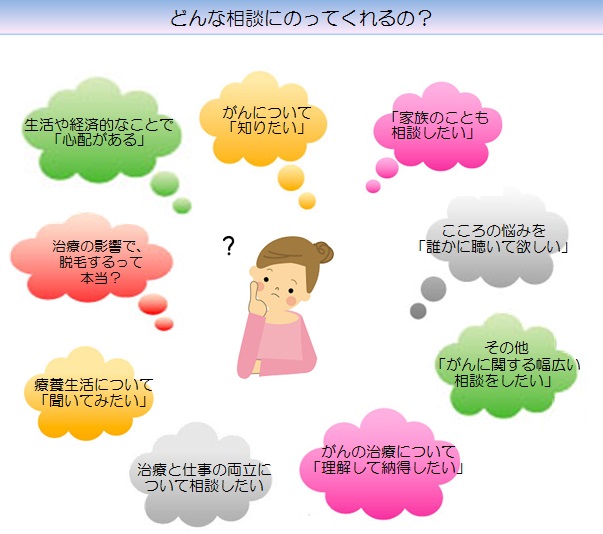 「広島県のがん相談支援ｾﾝﾀｰ」
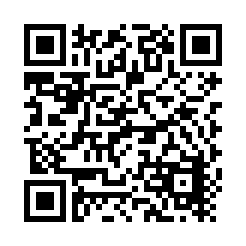 (広島がんネットHPより)
各病院の地域連携室
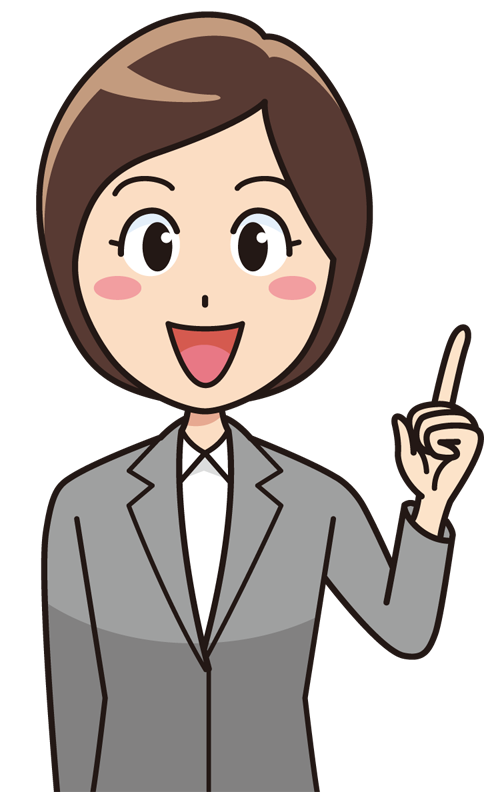 がんを抱えての在宅療養に不安なら
訪問看護を利用してみましょう！
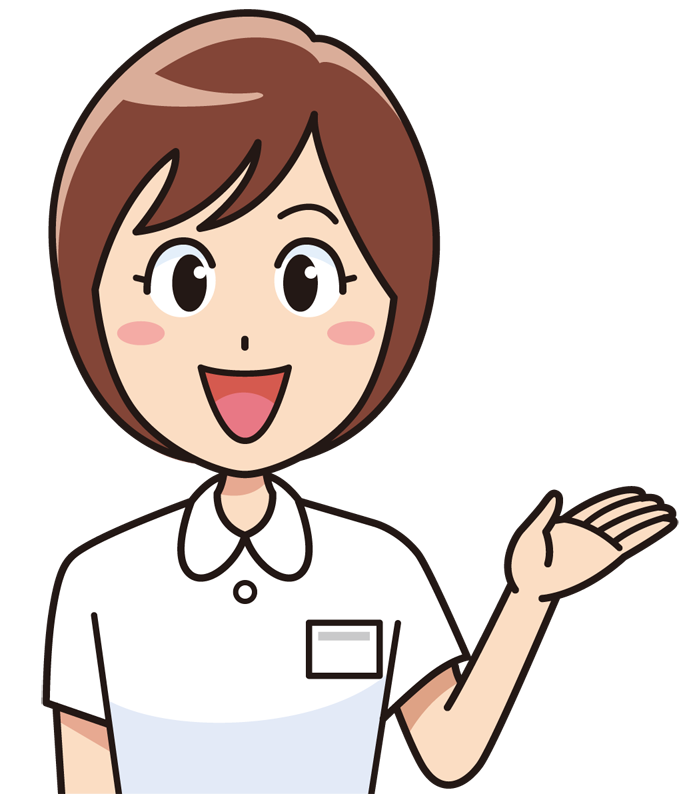 地域関係者
往診医
訪問看護St.など
在宅療養を
サポートします！
１．がんの在宅緩和ケアの特徴
②がんの在宅緩和ケアはタイムリーな対応が必要
在宅緩和ケアを行う上で地域が抱えている課題について　　最も大きな課題は、高齢化･核家族化、家族の介護力低下である。　　　また、在宅緩和医療･ケアを担うかかりつけ医や、24時間対応　　可能な訪問看護ステーションが少ないこともまた課題である。　　患者や家族が不安に感じるのは急激な症状悪化等の対応である。
　　　末期がん患者にとって、24時間対応が可能であり、且つ　　急激な症状悪化に素早く対応出来る医療体制が整っていることは、　　在宅緩和ケアを実現するためには必要不可欠である。
(「広島県地域在宅緩和ケア推進モデル事業 最終報告書」より)
２.末期がんへの理解
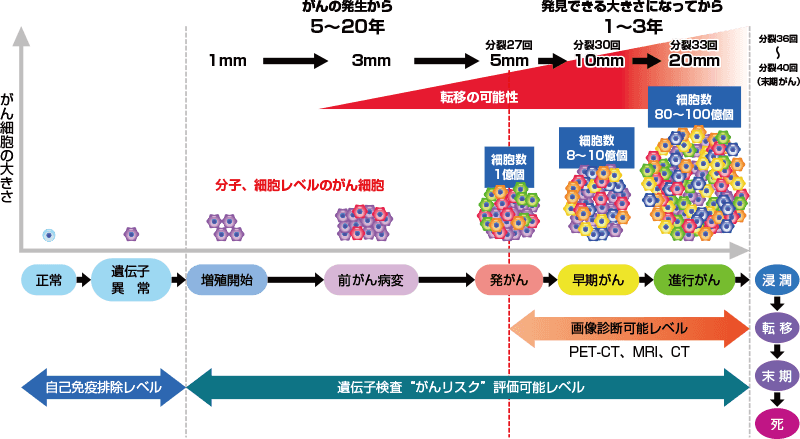 ２．末期がんへの理解
～がんへの理解～
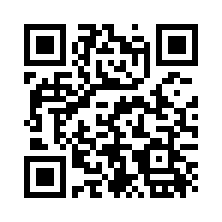 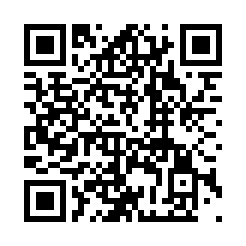 (国立がん研究センター がん情報サービスHPより)
２．末期がんへの理解
(辻哲也「現代リハビリテーション医学第2版」金原出版 より)
[Speaker Notes: ・骨転移：病的骨折とそれに伴う神経麻痺を生じさせる。十分なリスク管理が必要！骨転移率の高い肺がん・乳がん・前立腺がんに関しては骨転移の有無を確認！疼痛の有無！溶骨性変化の有無！骨シンチグラム集積(骨転移の詳細検査：骨造成の有無)！
・脳腫瘍片麻痺：高次脳機能障害の出現頻度が高い。注意障害は転倒ﾘｽｸ高い。危険の予測認知の低下。半側視空間無視。終末期には頭蓋内圧の亢進や播種により意識レベル低下、ADL介助量の増加。
実際のアプローチは脳血管障害のリハビリに準じるが、脳腫瘍の場合は症状が変動するため機能予後に関して十分な情報収集を行う必要がある。利き手が障害されている場合は利き手交換を積極的に行うか、代償的アプローチを実施。
・脊髄腫瘍四肢麻痺・対麻痺：脊髄が圧迫されると四肢麻痺、胸・腰髄が圧迫されると対麻痺を生じる。脊髄腫瘍や圧迫性脊髄損傷の場合も患部を動かすことが麻痺の増悪を引き起こす！放射線？患部固定(装具)？。体幹にコルセットしている場合には靴・靴下の着脱が不便なことが多く、ソックスエイドなどの紹介を行う。放射線治療中はベッド上でギャッジアップも制限されているため食事の工夫が必要。
・腕神経叢麻痺：腋窩や鎖骨リンパ節の腫大、局所の腫瘍の浸潤による圧排や放射線治療の影響などにより腕神経叢麻痺を生じると上肢単麻痺を生じる。ADLについては片麻痺上肢に対するアプローチに準ずる。上肢浮腫を生じることが多く、亜脱臼のリスクもあるので麻痺側が下垂しない様アームスリングを指導。
・廃用性症候群：体力消耗患者である。日内ADLの急激な変動あり。過度な疲労を生じさせないためのADLや住環境の工夫が必要。
・浮腫：浮腫進行し皮膚が線維化起こし硬くなるとROM制限、重量増加による動作困難、ADL困難感。圧迫や加圧ストッキングの着用。
・抗がん剤の副作用による知覚障害：抗がん剤の毒性による末梢神経障害。投与後３週間程度で足底部もしくは手指のしびれ感として出現することが多い。治療終了後数か月～数年で消失もしくは経過するが、化学療法が長く続いた場合は症状が持続。四肢末梢の循環を良くし、軽い運動を促す。知覚過敏に対しては脱感作。]
２．末期がんへの理解
(木村浩彰「がん患者のリハビリテーション」講演資料より)
２．末期がんへの理解
(辻哲也「がんのリハビリテーションマニュアル」医学書院より)
２．末期がんへの理解
(辻哲也「がんのリハビリテーション」メヂカルフレンド社より)
[Speaker Notes: Ｔｇグリップ]
２．末期がんへの理解
がんのリハビリテーション
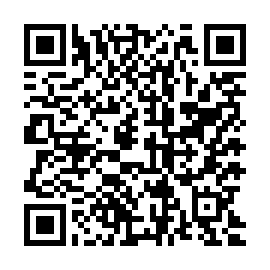 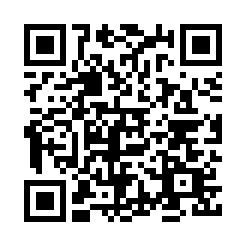 ((公社)日本リハビリテーション医学会(金原出版)より)
(国立がん研究センター がん情報サービスHPより)
２．末期がんへの理解
末期がんの症状緩和自体が目的になって
いませんか…？
最期までその人らしく
生き抜くために･･･
作業療法士だからこそできる
サポートとは･･･？
３.作業療法士は何ができるか
(日本作業療法士協会　改定された「作業療法の定義」2018　より)
３作業療法士は何ができるか？
「末期がん患者に対する作業療法士の関わり」
三木恵美ら「末期がん患者に対する作業療法士の関わり」作業療法 .2011）
[Speaker Notes: OTの語りの内容を質的に分析。
末期がん患者に対するOTの関りの全体像を明らかにし、それらを体系的に分類するための研究]
３作業療法士は何ができるか？
(三木恵美ら. 2011)
４.事例紹介
ACP:ｱﾄﾞﾊﾞﾝｽ･ｹｱ･ﾌﾟﾗﾝﾆﾝｸﾞ(人生会議)
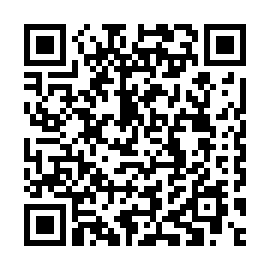 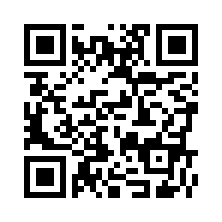 (厚生労働省HPより)
(広島県保健地域対策協議会HP)より)
使える！100円均一グッズ！～皆さんは何をどうやって使ってますか？～
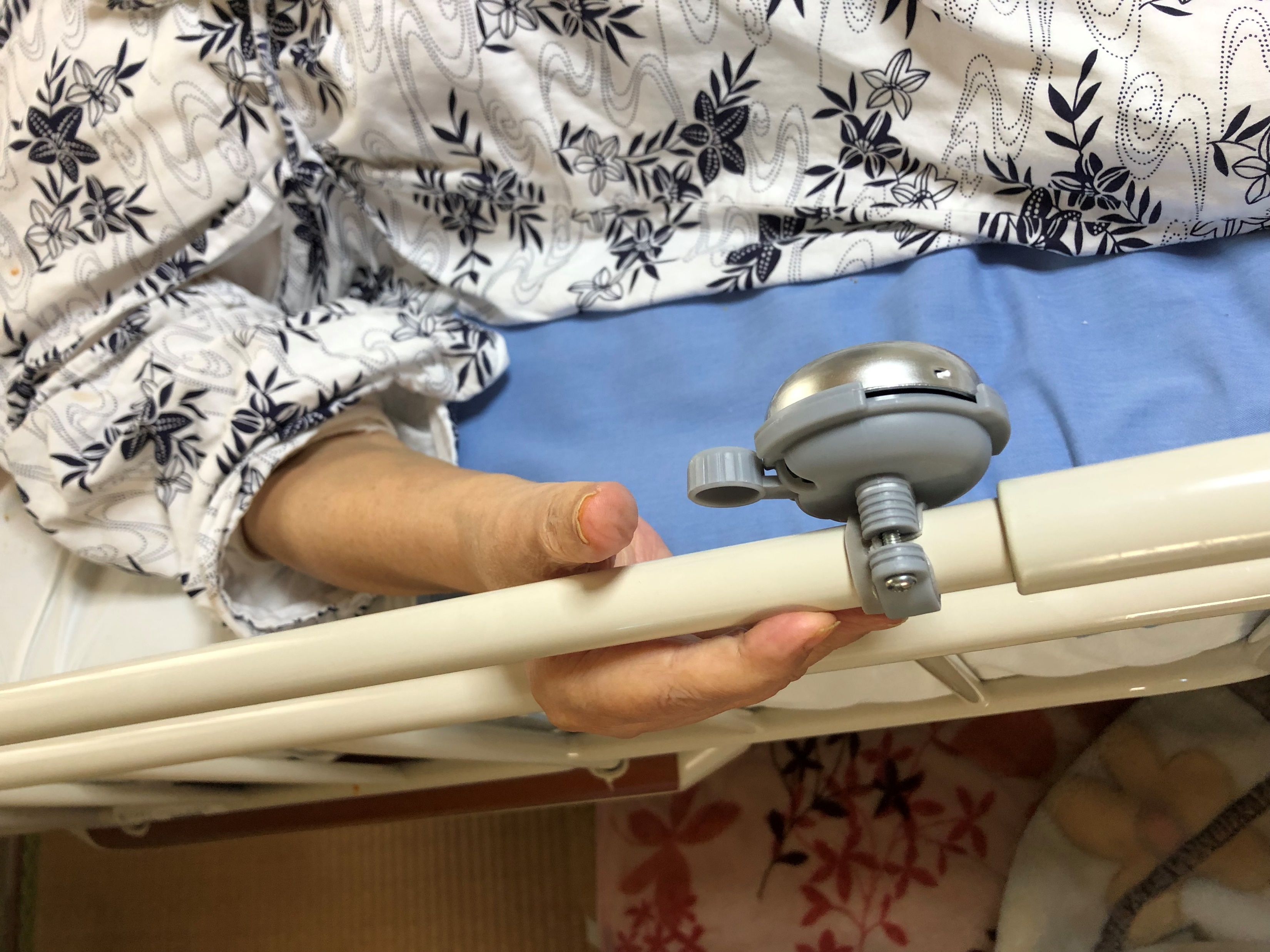 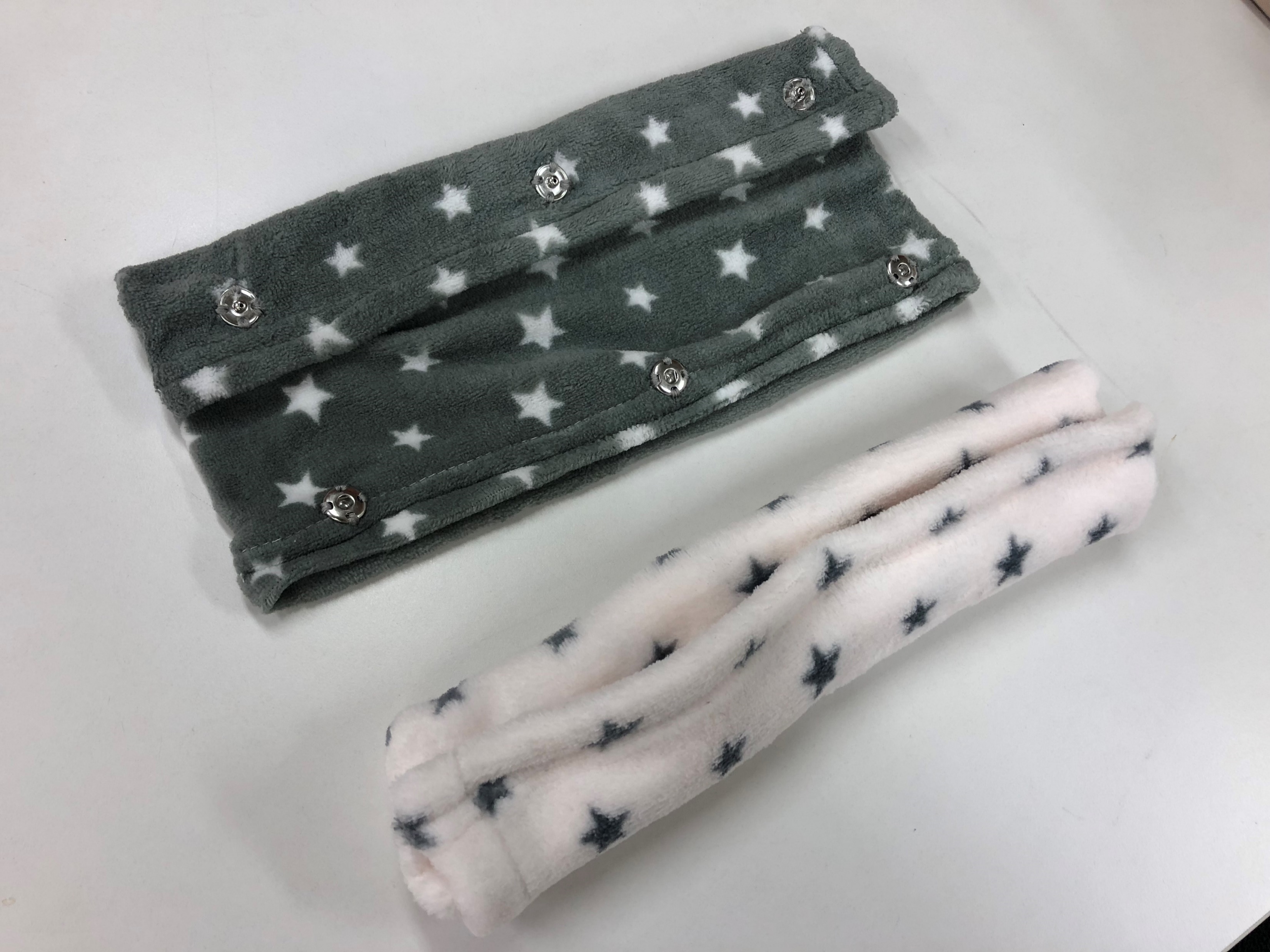 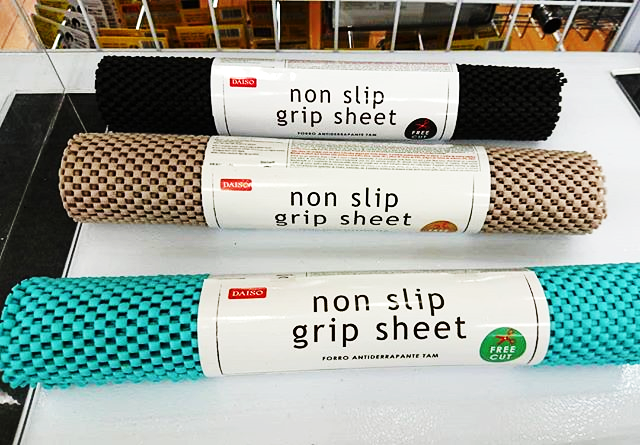 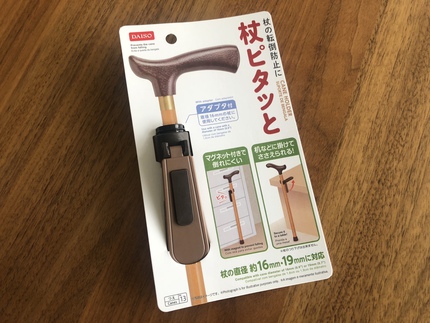 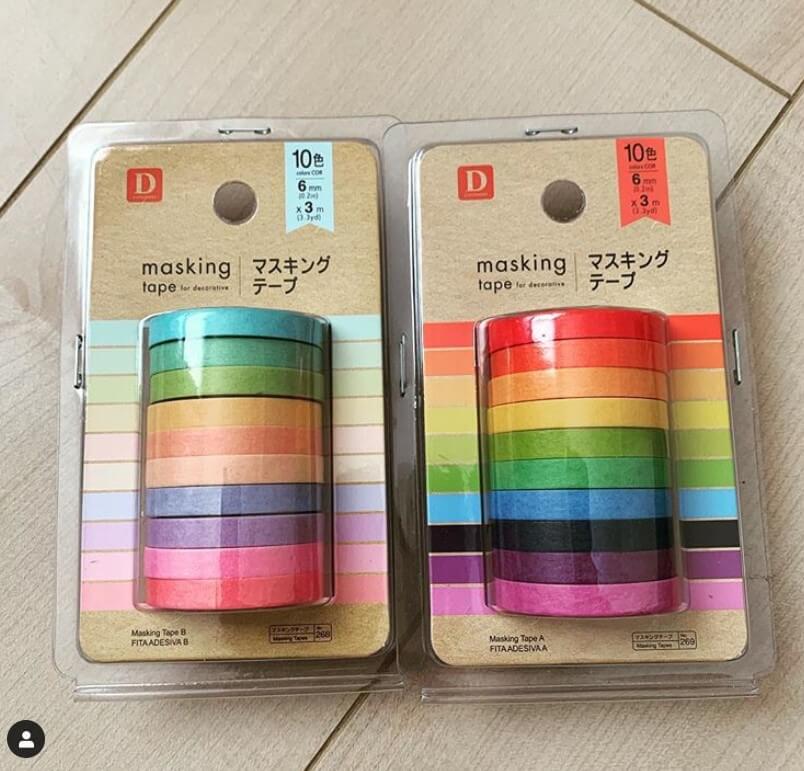 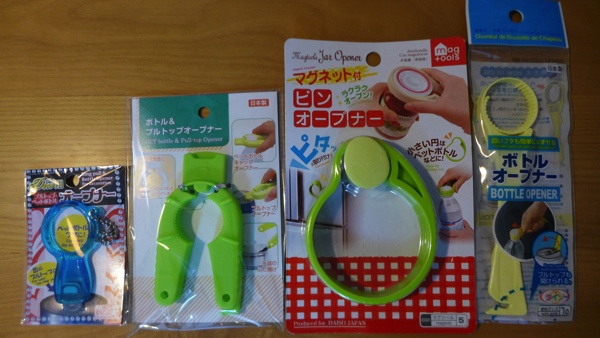 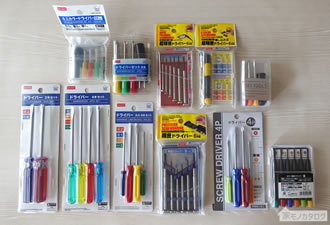 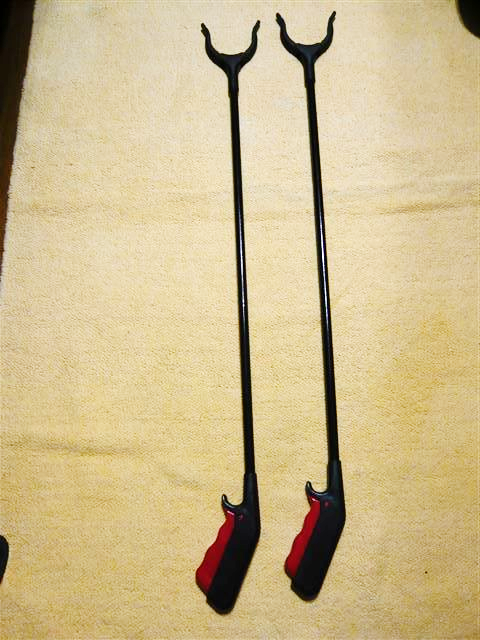 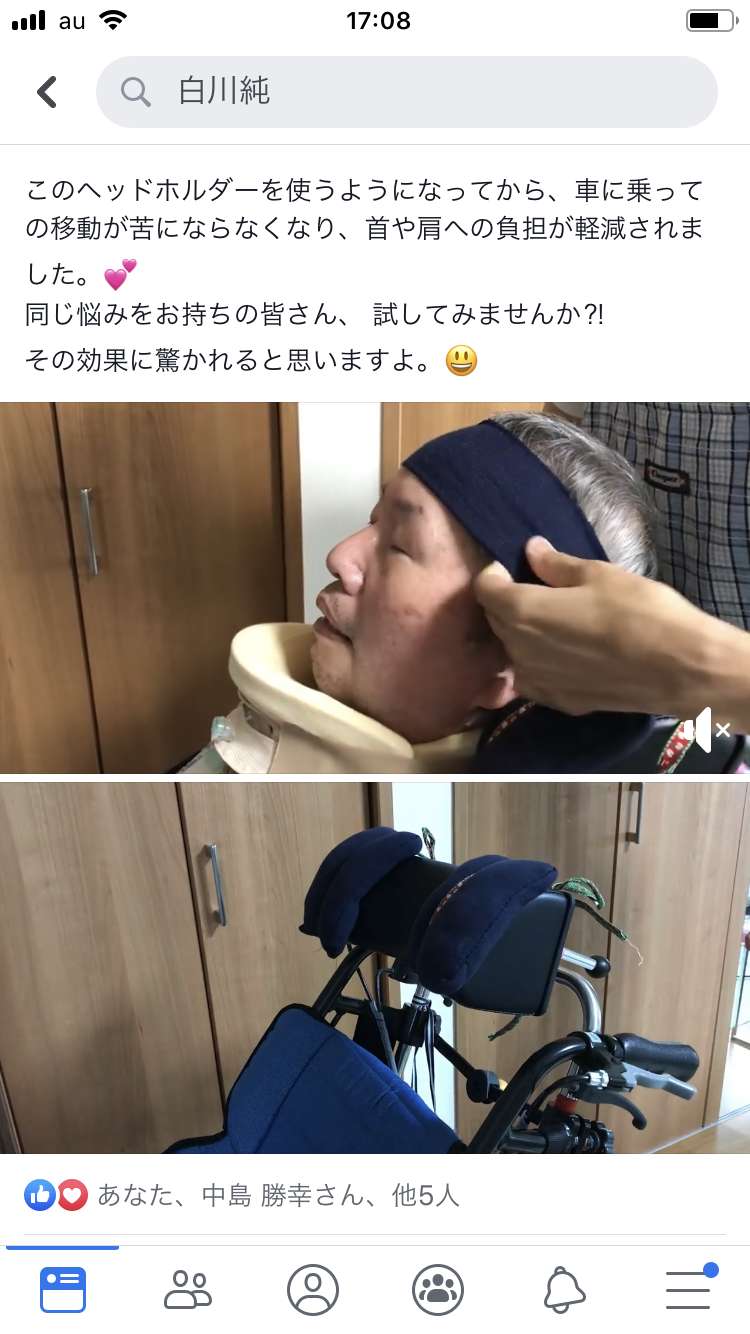 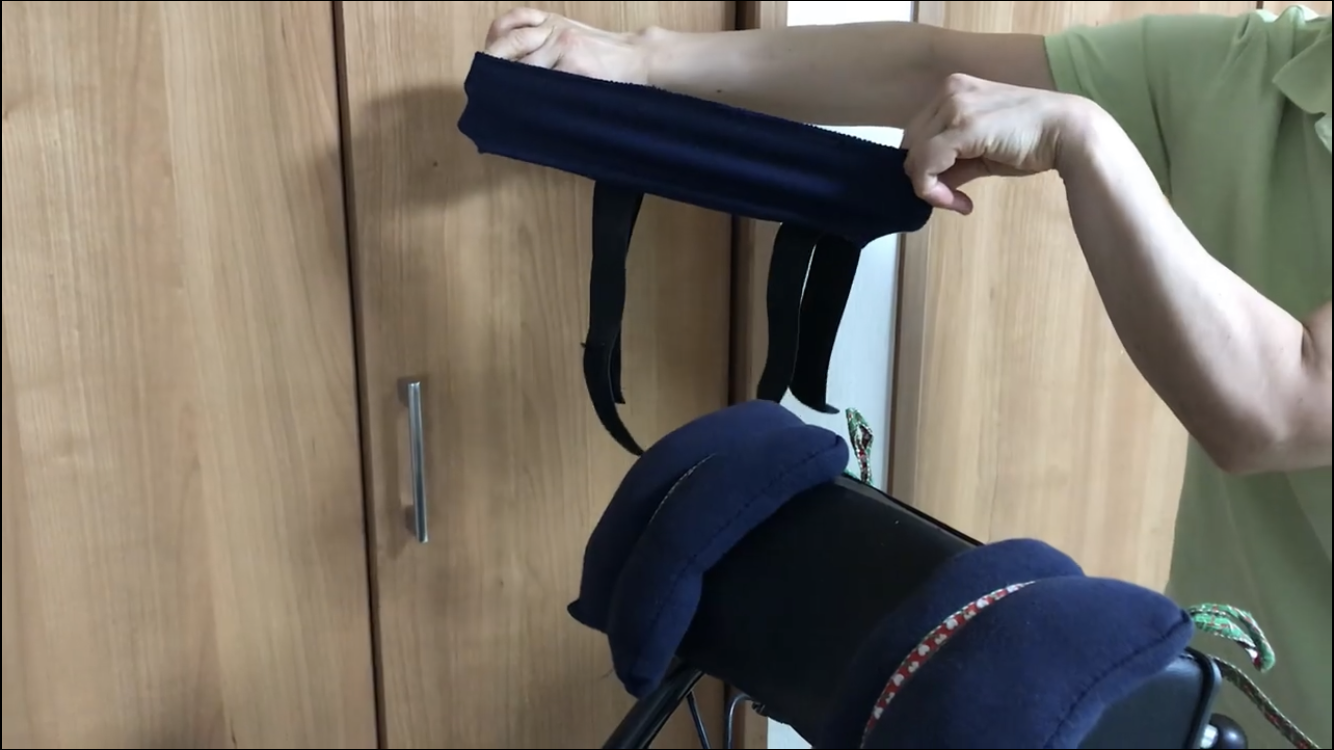 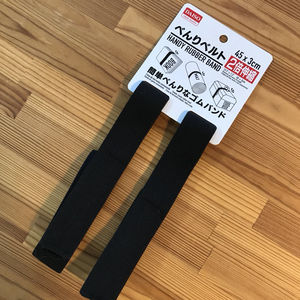 え⁉クッションがない･･･⁉　緊急時のポジショニング枕
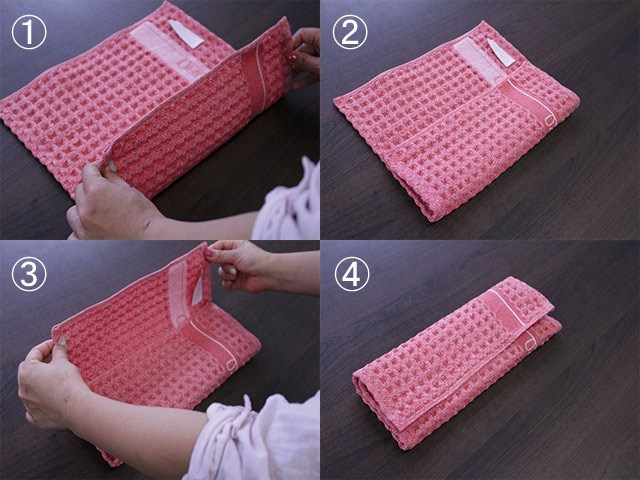 ほどけない／洗える(清潔保持)／厚み調節自由

■ハンドタオル
　　手掌内の握り棒など
■フェイスタオル
　　膝の間、頭部が傾斜する場合の枕下ｽﾄｯﾊﾟｰなど
■バスタオル
　　腋窩、膝の間、側臥位時のストッパーなど
■タオルケット・ひざ掛け・毛布・薄布団
　　下肢挙上、側臥位時のストッパー、
　　ギャッジアップ位の保持など
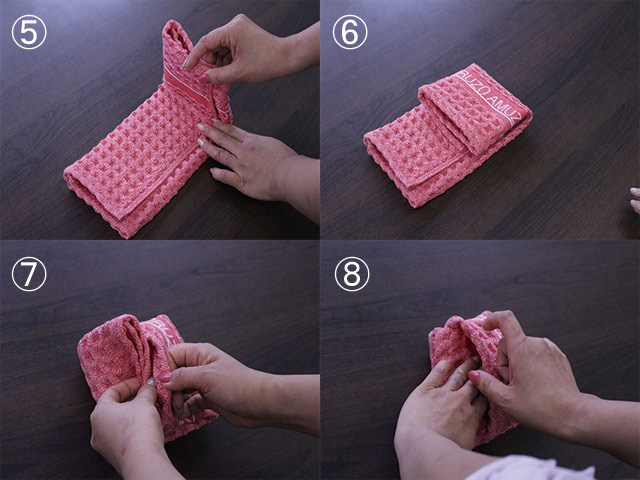 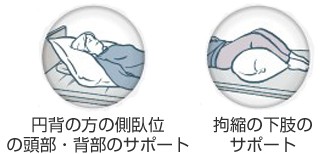 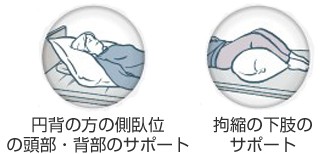 ＜その他＞
　・座布団カバーの中に色々入れる
　　　　自壊創や褥瘡部があたらないように
　　　　工夫したり、自由に成形できる。
　・布団カバーの中に布団を片寄せて入れる
　　　　簡易式ギャッジアップ(余った部分は
　　　　マット下に入れ動かないように出来る)
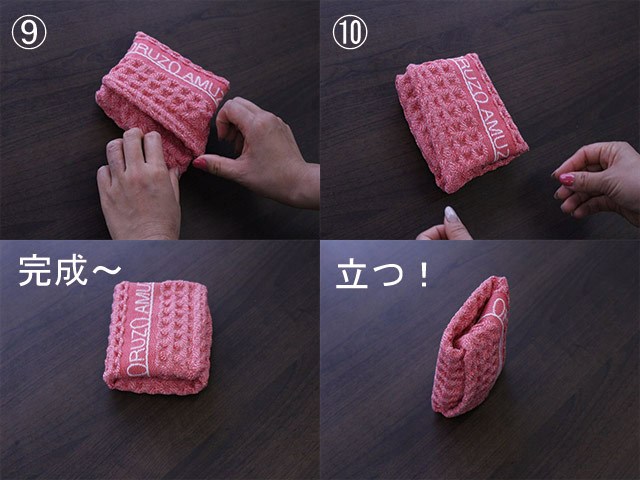 ※滑り止めシートを組み合わせると崩れにくい
注）あくまで正規のポジショニング枕が導入されるまでの“つなぎ”として参考にして下さい
リレーフォーライフ2019広島 
In 広島市立袋町小学校広島県作業療法士会チーム
参加者募集中!!

2019年9月28日(土)15:00～
2019年9月29日(日)13:00まで

　RFLは24時間がんと向き合う方々の勇気を称え、
交代で夜通しグランドを歩き続ける、
がん啓発とﾁｬﾘﾃｨｲﾍﾞﾝﾄです。
県士会チームは休まず参加し今年で11年目！！
｢歩く｣という｢作業｣を通じて
いろいろな世代・分野のOTが交流でき、
沢山の横のつながりも生まれてきました。
ﾌﾞｰｽでは、県内のがんリハ、緩和ケアに従事する会員が
相談や啓発を行っております。
日常業務でがんﾘﾊに従事していない方の参加も
ぜひお待ちしております。
ご清聴ありがとうございました
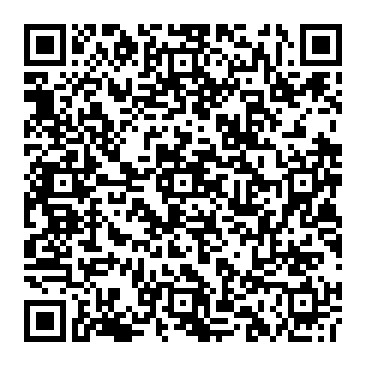 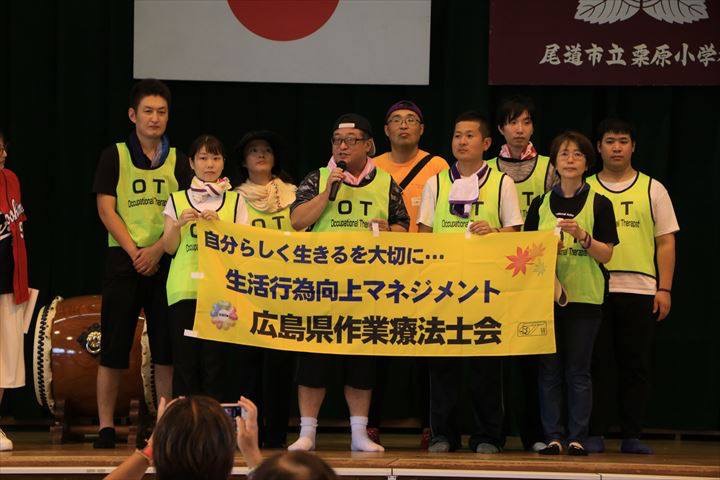 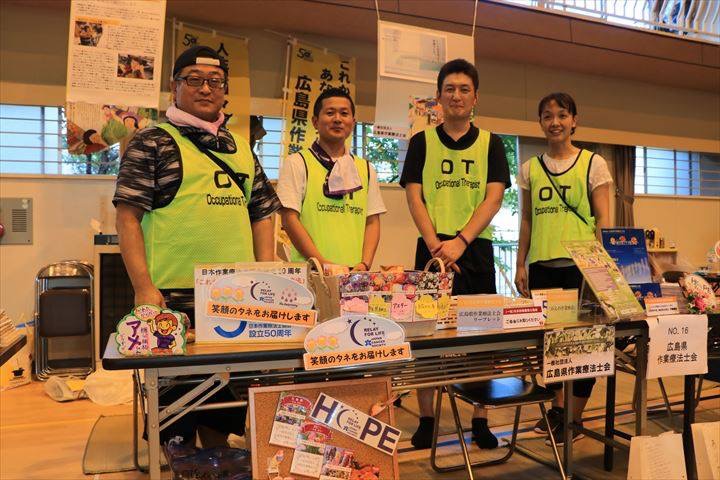 RFL県士会申込み